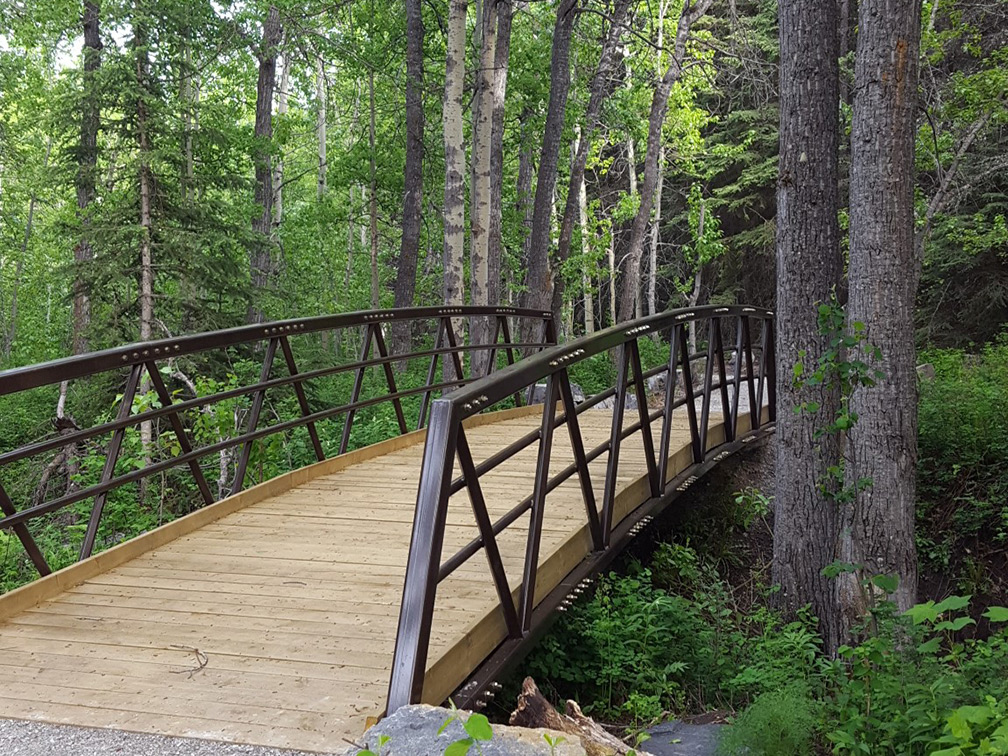 Best Practices in Supporting Students During Internships
Wileman, S., Havel, A., Fichten, C., & Jorgensen, M. (2024, January 9). Best practices in supporting students during internships Învited speakers]. Intercollegiate Pedagogical Day, Montreal, QC, Canada.
Susie Wileman, Alice Havel, Catherine Fichten, Mary Jorgensen 

 Adaptech Research Network
January 9, 2024

IPD 2024 
Shifting Landscapes: Shared Practices in a Changing Cegep System
Who Are We?
Why Now?
UD
Success stories vs.  Pushback 

Silos of Knowledge
[Speaker Notes: .]
Canadian Post-secondary Students with Disabilities
18 – 34% (Canadian University Survey Consortium, 2020, 2021; Fichten 					   et.al., 2018, 2019)

↑ Accessibility supports in academic settings (Fichten, Havel, Tremblay et.al., 2022)

Need for equitable access in clinical internships (Neal-Boylan, et.al., 2018)
Review of Literature
2015 to 2023
Focus on health & human service programs
Importance of communication
Lack of shared information and resources
Suggestions for accommodations
Notion of technical standards versus essential functions
https://adaptech.org/fr/publications/annotated-bibliography-equitable-access-in-internship-settings/
Goals of the Project
Explore facilitators and barriers
Include voices of three stakeholder groups
Create ‘deliverables’
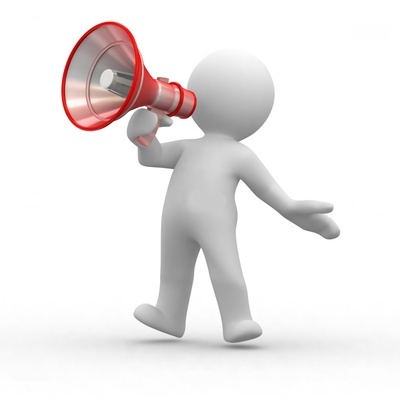 Method
Advisory Board Meeting
Faculty
Dean
Students with disabilities
 Accessibility Centre Advisor
Pedagogical Counsellor
Individual Interviews x 3 groups 
Faculty fieldwork/clinical supervisors 		(n. 10) 
AccessAbility Centre advisors				(n.   8)
Students with disabilities		 				(n.  14)	
Thematic Analysis
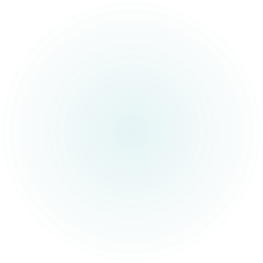 Questions We Asked
Facilitators
Barriers 
Resources
assistive technologies
strategies
Role of the college
Recommendations
Students
Faculty
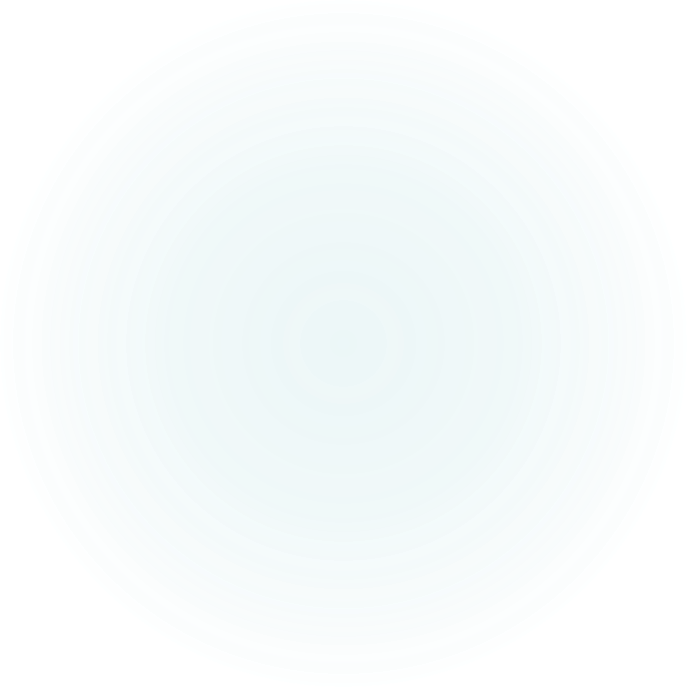 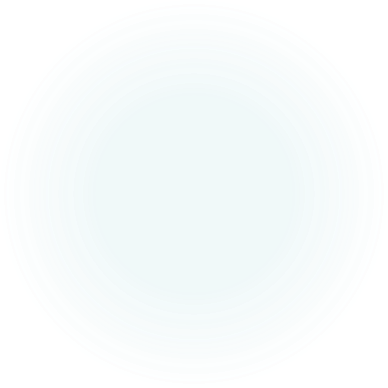 Service Providers
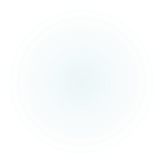 What Students Told Us
Need support for

Communication
Disclosure
Assistive tech 
Mentorship / role models
Visual representation of materials
What Faculty Told Us
Faculty Internship Supervisors need clarity

Policy and protocol
Confidentiality regulations
Guidelines / best practices
What Accessibility Advisors Told Us
Need clarity 
Competencies being measured
Fieldwork settings and appropriate accommodations
College policy and protocol
Best practices / models of success
Emerging themes
ROLE OF ACESSIBILITY SERVICES
Institutional Policy & Legislation
Knowledge
Communication
Toolkit
1. Digital Handouts:

Annotated Bibliography:  Equitable Access in Internship Settings
Is There a Law, or Not?
UDL for Clinical Educators
Key Steps to Inclusion in Clinical Internship Settings

2. Resources: What’s Already Out There

3. Videos

https://adaptech.org/research/internship-toolkit-for-students-with-disabilities-in-technical-programs/
Key Steps to Inclusion
Match students to internship sites that can best meet their needs
Allow for the responsible use of mobile technology such as cell phones or iPads
Provide accommodations when needed  
Communication between student, on-site and faculty supervisors and Access advisor is key
Relevant legislation and institutional policies on inclusion should be considered
Videos
How-tos demonstrating tech
Video on how technology is being used in clinical settings, and
Video on disclosure



https://adaptech.org/research/internship-toolkit-for-students-with-disabilities-in-technical-programs/
Tech Tips for Internships
https://youtu.be/aCa29_E-FE8
Inclusive Internships - Cut to the Chase [Video]
https://youtu.be/XCFfAgABVLs
Questions / Comments
Thank you!
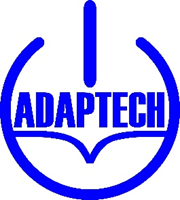 Adaptech Research Network 	www.adaptech.org 

Alice Havel 			ahavel@dawsoncollege.qc.ca 

Susie Wileman 				swileman@dawsoncollege.qc.ca 

Catherine Fichten
	catherine.fichten@mcgill.ca 

Mary Jorgensen
	mjorgensen@dawsoncollege.qc.ca

Funded by Entente Canada-Quebec
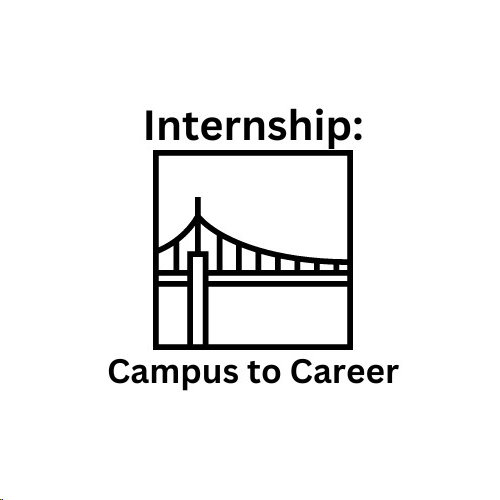 ​
WilemanIDP2024.pptx